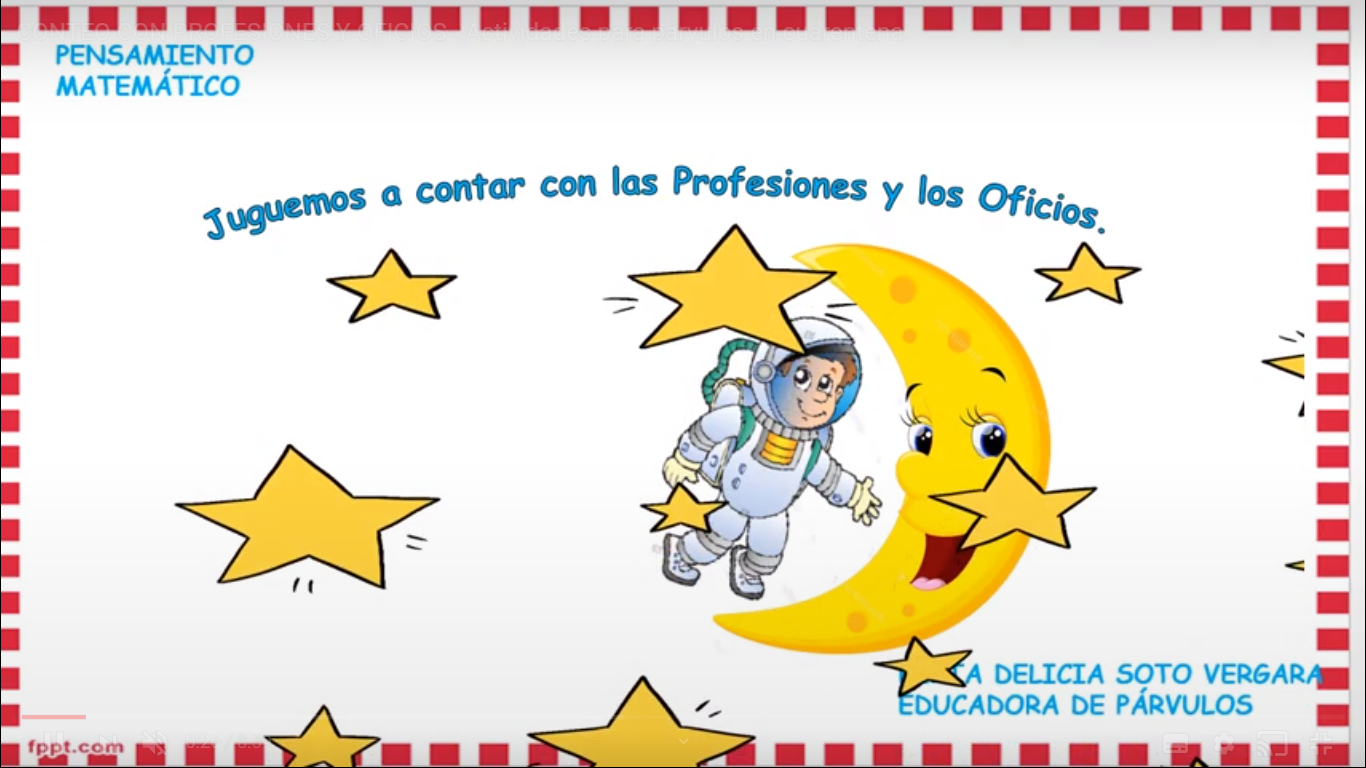 RED MAESTROS DE MAESTROS